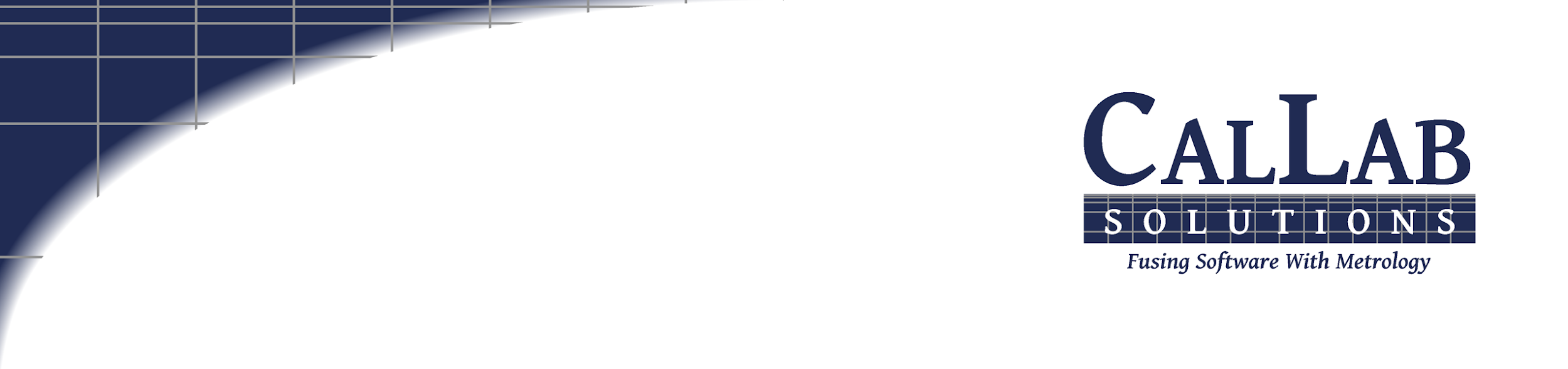 Metrology Automation Lunch  & LearnMetrology.NET® ISO/IEC 17025 Uncertainties
Michael L. Schwartz
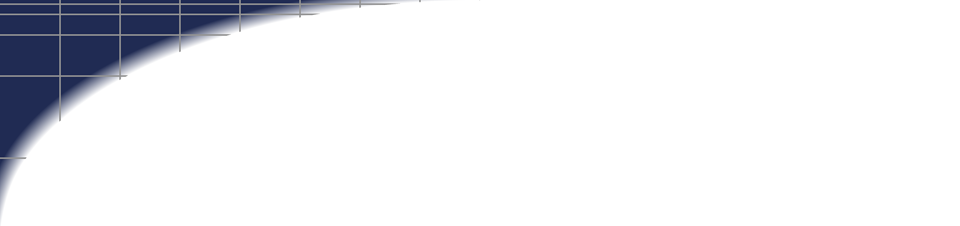 Learning Objectives
OOP (Object Oriented Programming) in VB.NET
Measurement Uncertainties in the Drivers  
Resolution & Repeatability
Formatting Excel Spreadsheets for Metrology.NET®
Uploading and Using Excel Spreadsheets
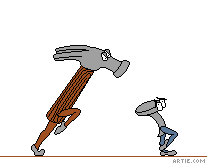 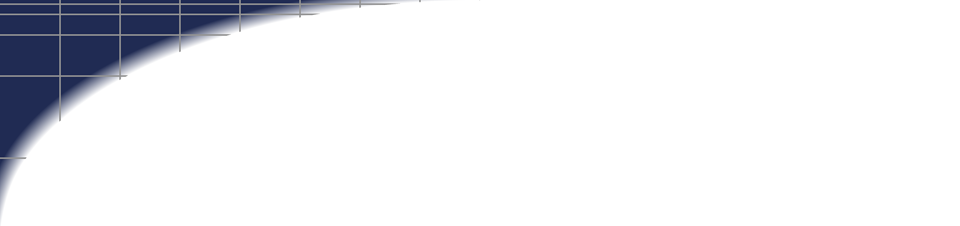 About Cal Lab Solutions
Veteran owned business, ex-military metrologist
 Core business is software
Metrology consulting
Efficiencies through automation
Turn-key system
 Focus on finding the right solution for the customer
Created Metrology.NET® in 2015
World’s largest MET/CAL® procedure library
PS-Cal® power sensor calibration solution - Now Tegam’s Product
C# web-based asset management system
 Acquired Cal Lab Magazine in 2011
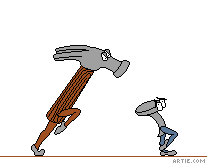 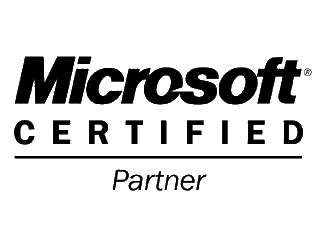 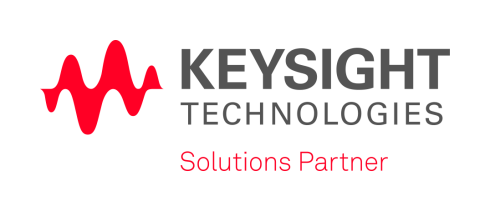 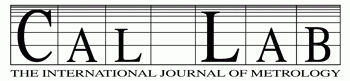 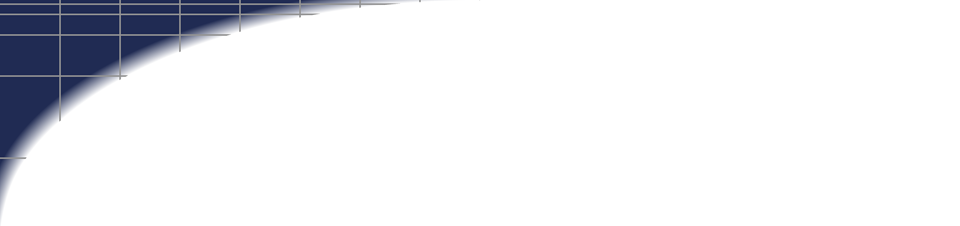 Business is about Efficiency?
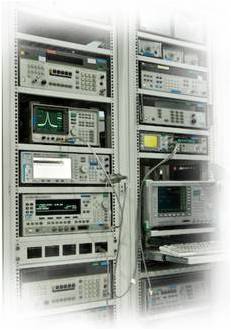 Better
Cheaper
Faster
That doesn’t mean less accurate
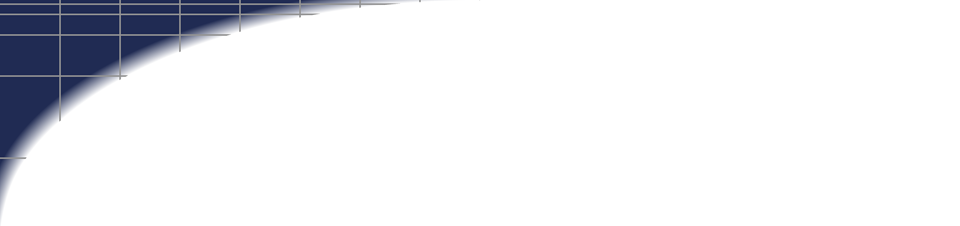 Problem Statement
Automation software uncertainties and a lab’s accredited uncertainties don’t match. 

How does Metrology.NET® calculate uncertainties?
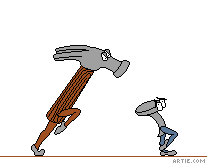 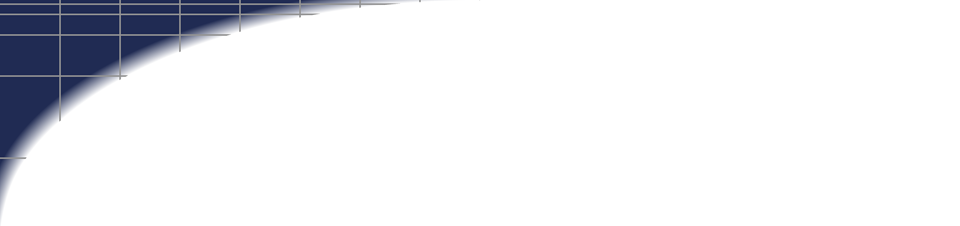 Example Overview
We are going to look at a Fluke 5720A’s Uncertainties for Test Process.Source.Voltage.DC:
	First in the Driver
	Then adding Resolution and Repeatability
Then a Spreadsheet for the Fluke 5720A:
	The Metrology.NET tab
	Scope of Accreditation Uncertainties
	
Manual Calibration Uncertainties. 
	The Metrology.NET tab
    
Use Metrology.NET Uncertainties with any software
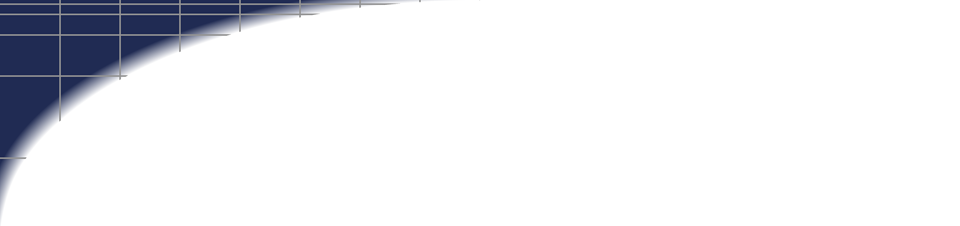 Code Review
Fluke 5720A Measurement Uncertainties
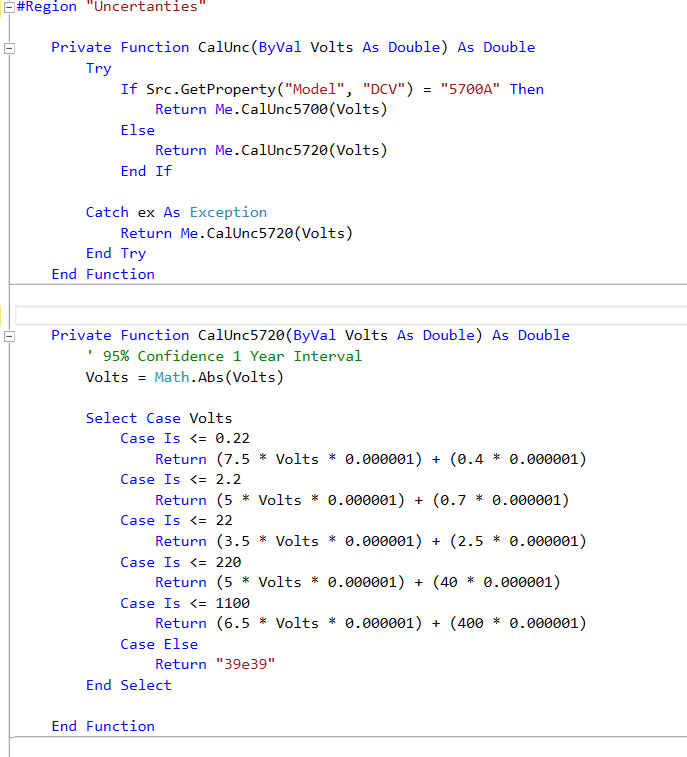 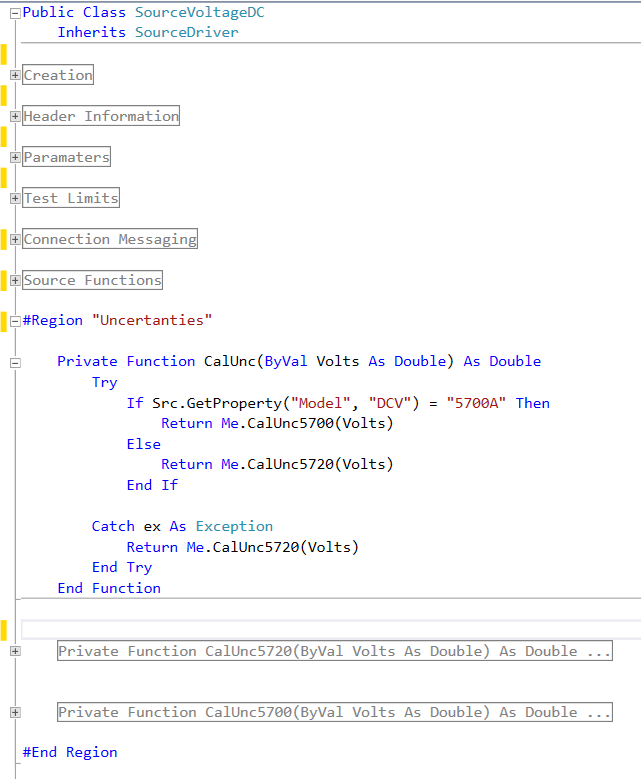 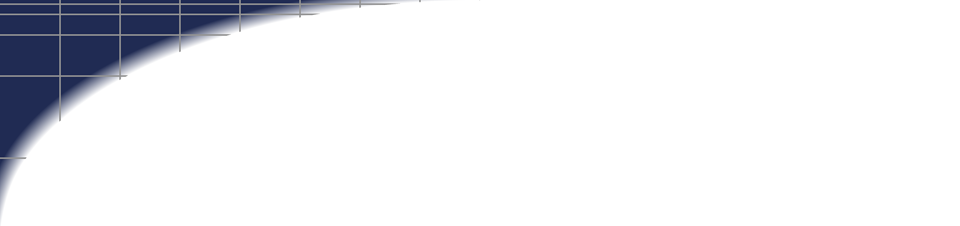 Code Review
Fluke 5720A Measurement Uncertainties
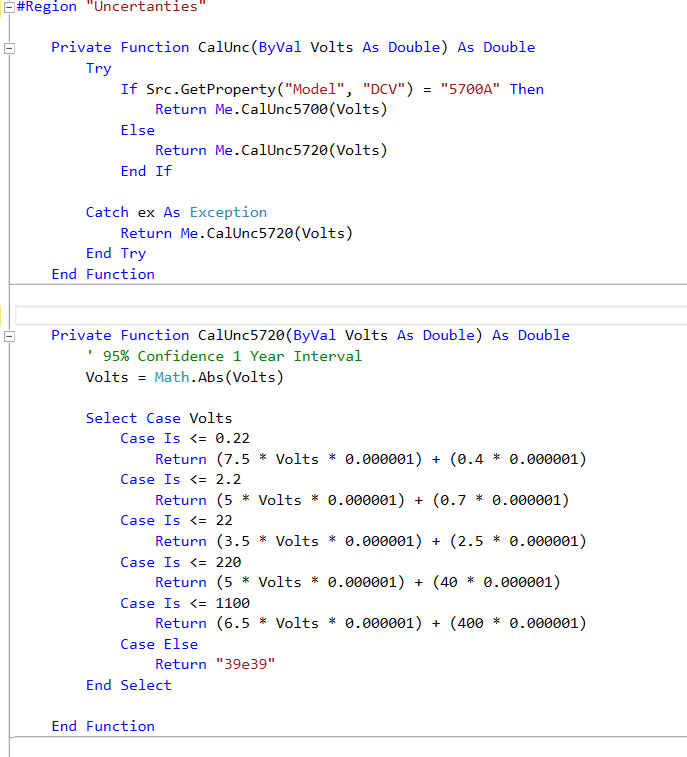 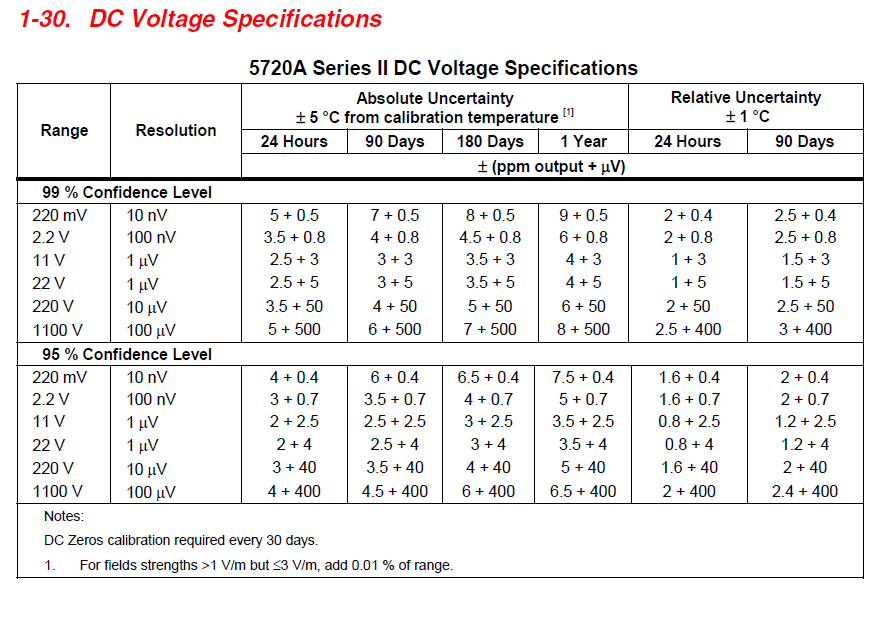 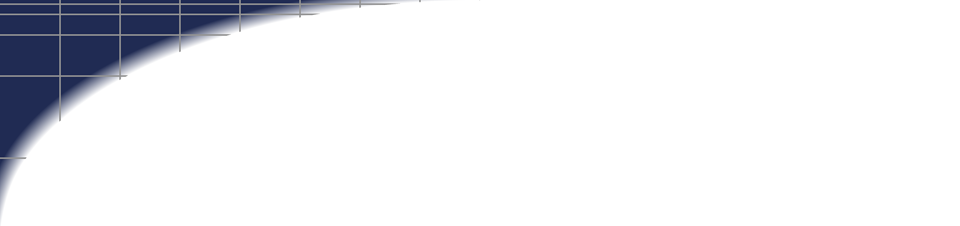 Code Review
Test Process adds Resolution & Repeatability
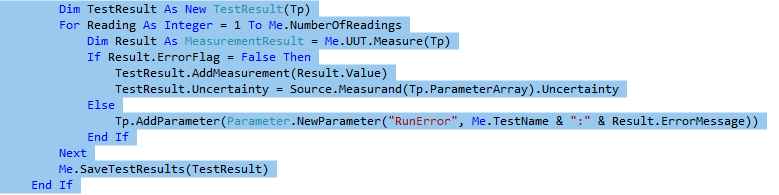 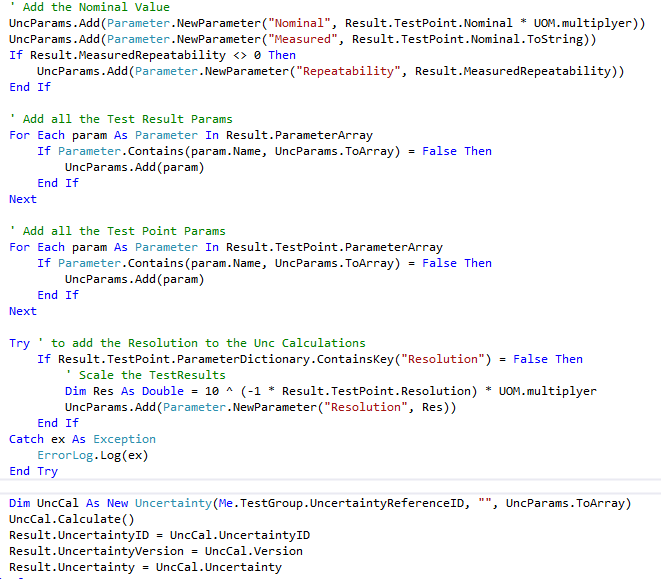 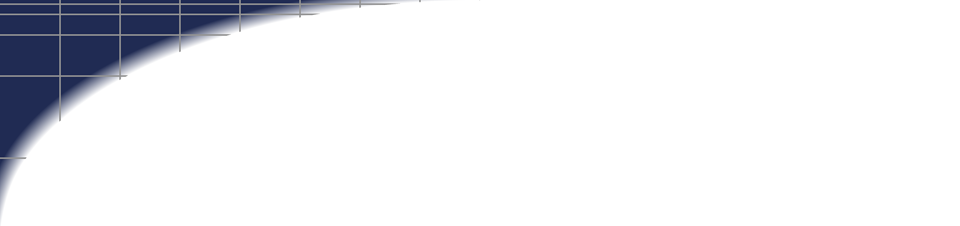 Code Review
User Interface Shows the Test Result Values
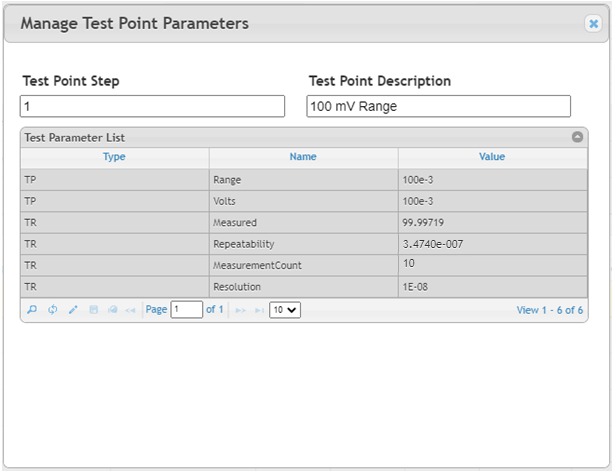 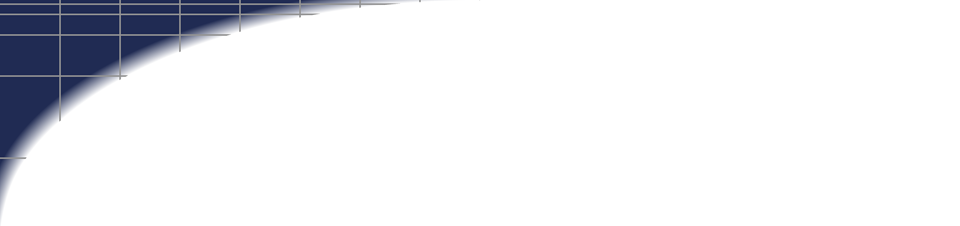 Alternate Uncertainty Calc
You can use an Alternate Uncertainty Calculator
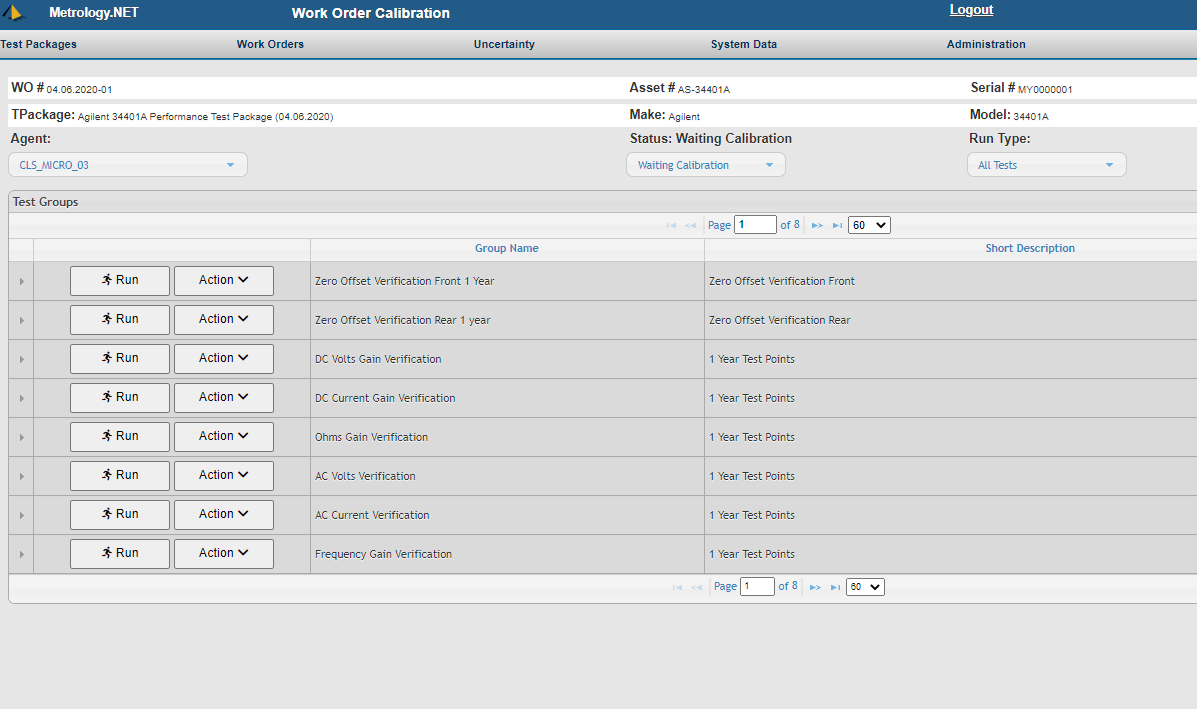 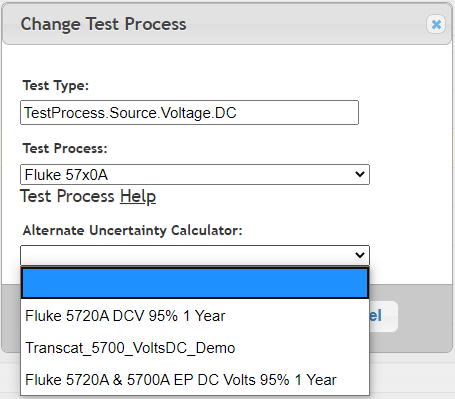 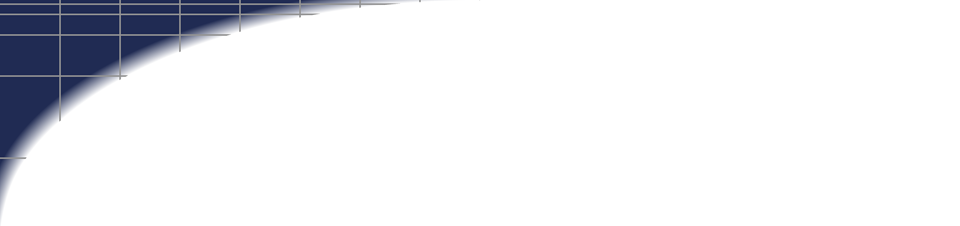 Alternate Uncertainty Calc
You can use an Alternate Uncertainty Calculator
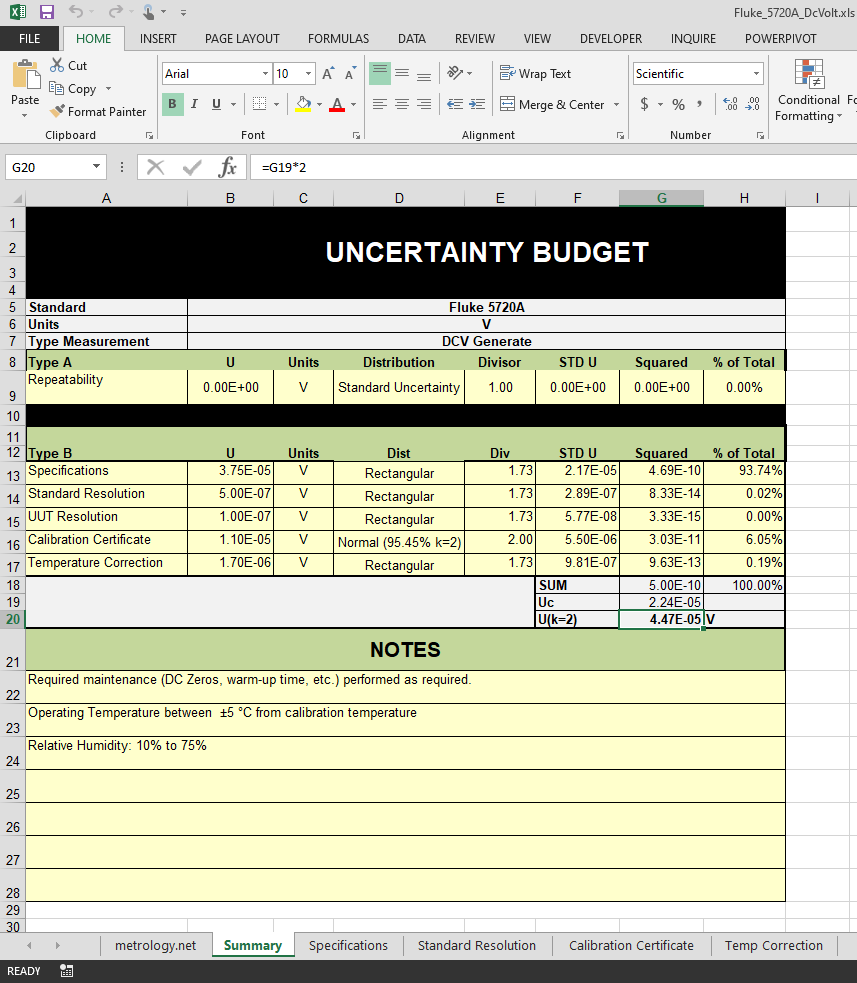 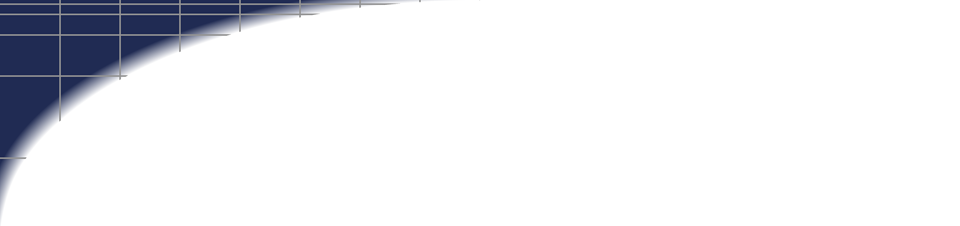 Alternate Uncertainty Calc
You can use an Alternate Uncertainty Calculator
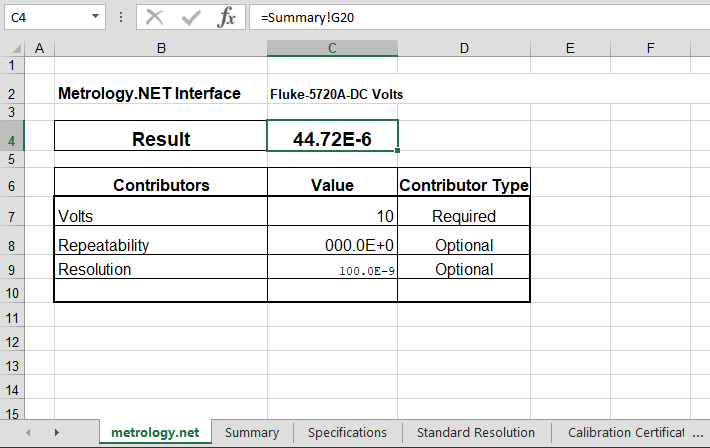 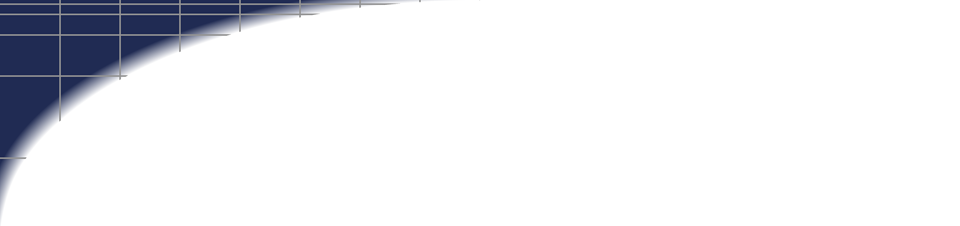 Alternate Uncertainty Calc
Upload an Uncertainty calculator
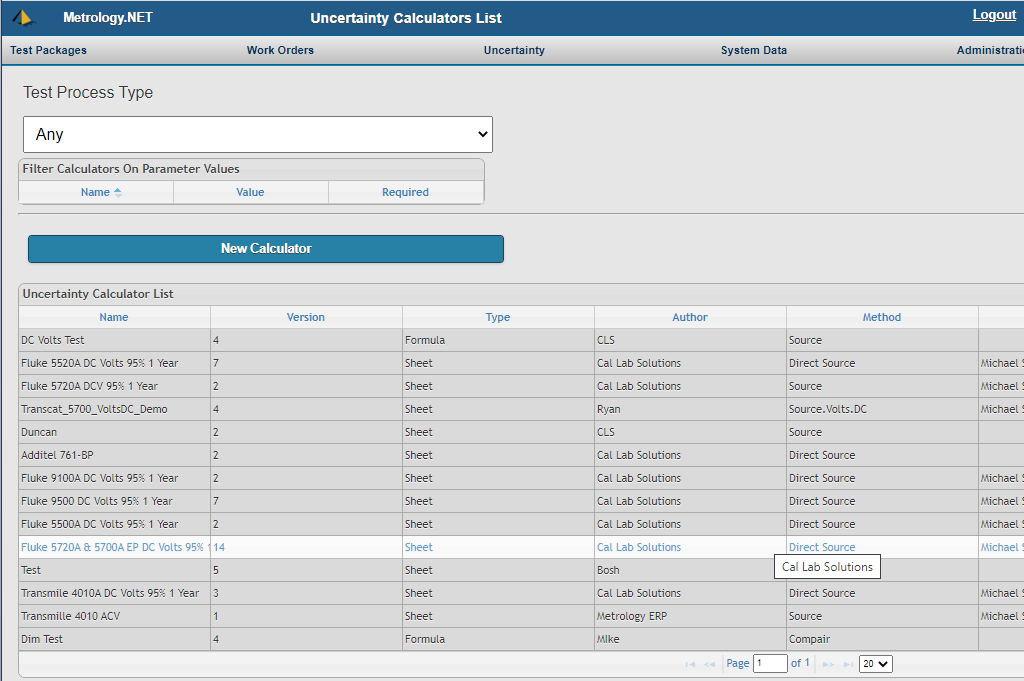 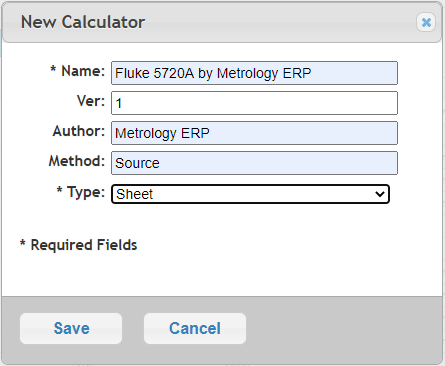 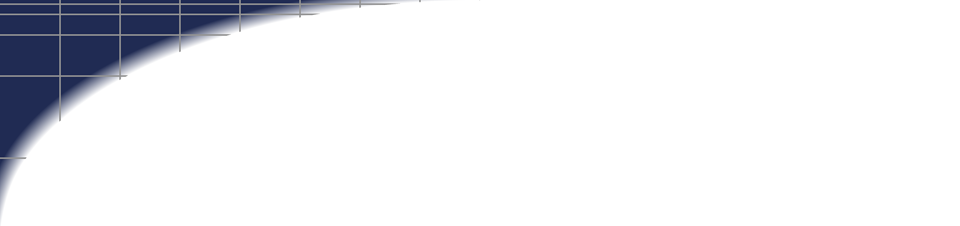 Alternate Uncertainty Calc
Upload an Uncertainty calculator
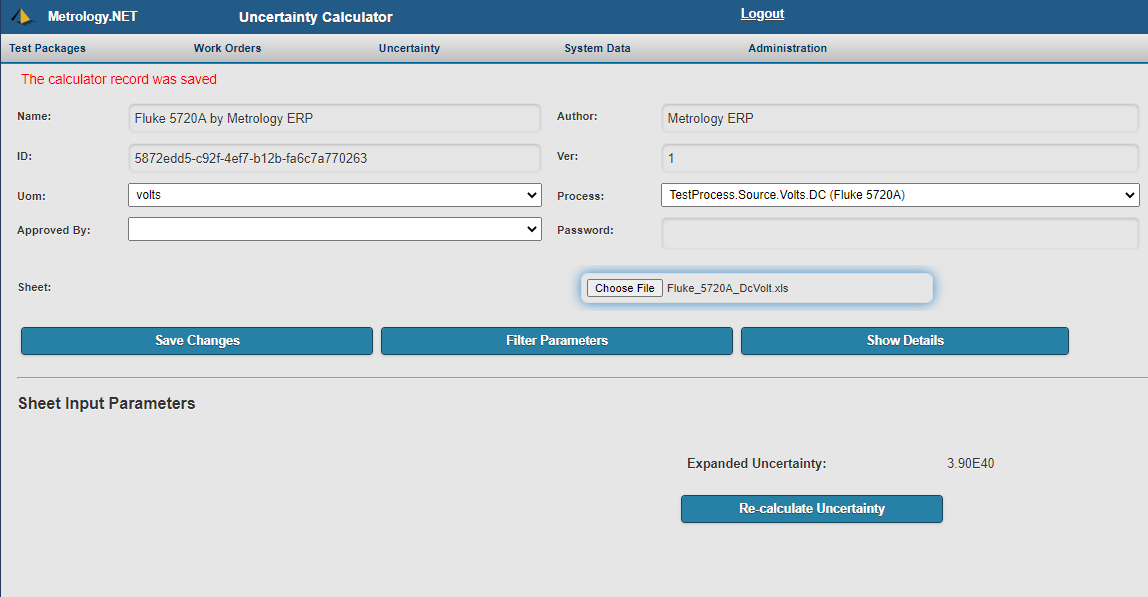 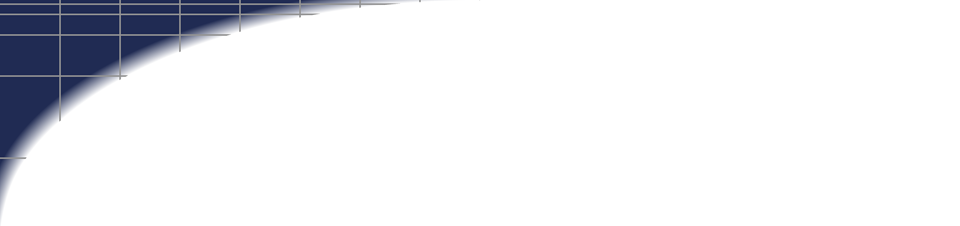 Alternate Uncertainty Calc
Upload an Uncertainty calculator
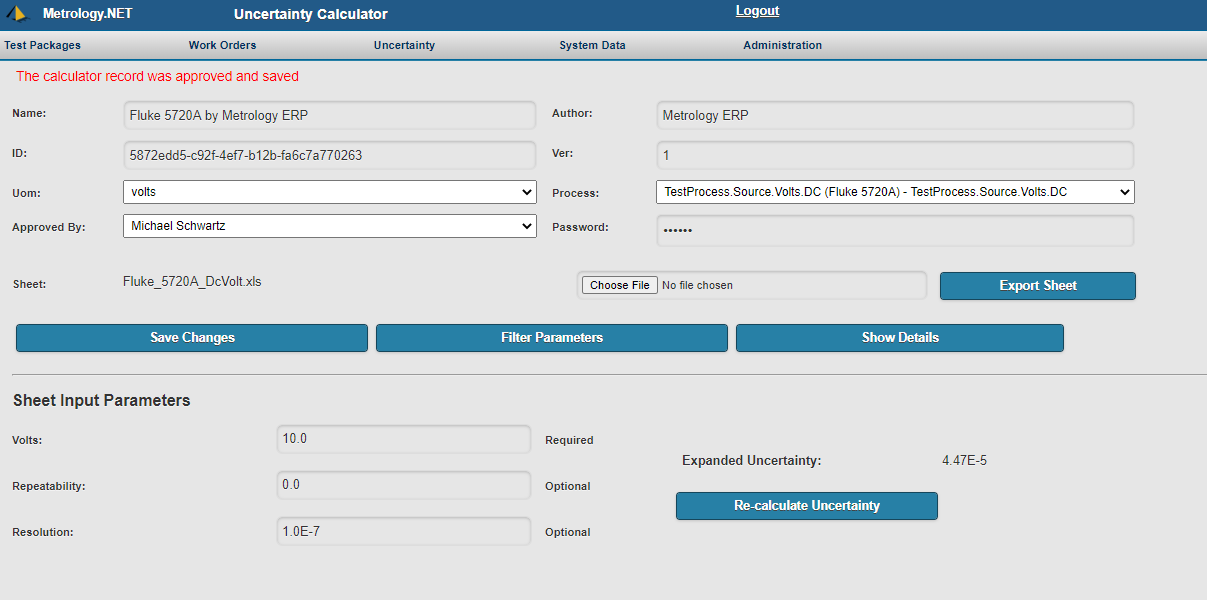 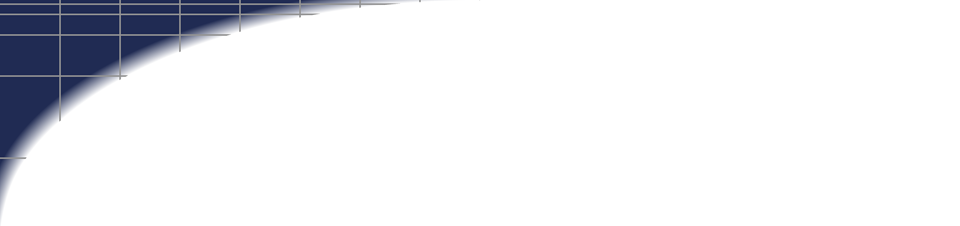 Alternate Uncertainty Calc
You can use an Alternate Uncertainty Calculator
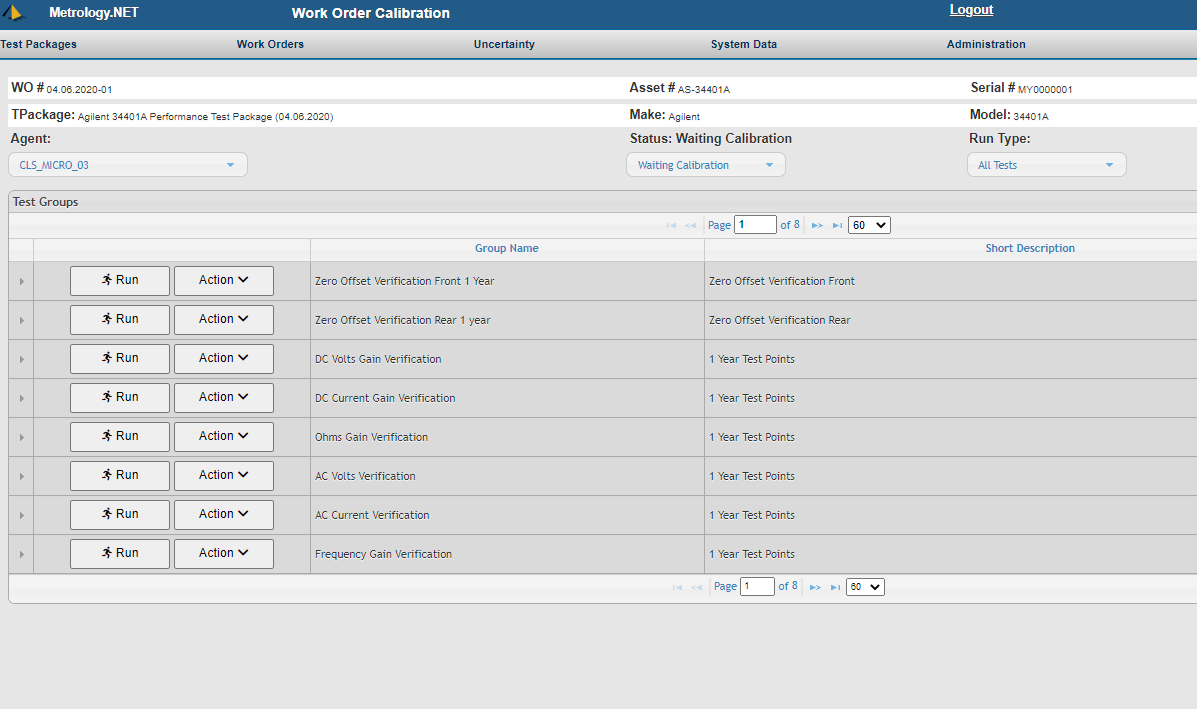 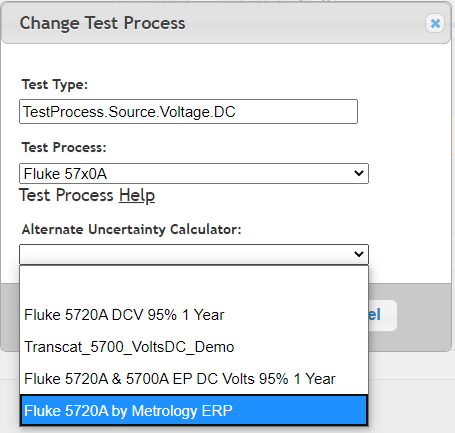 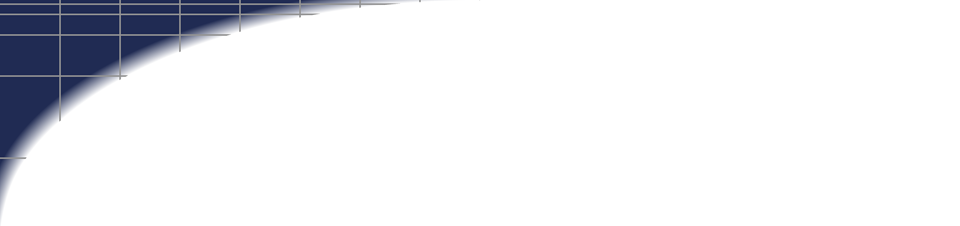 Manual Calibration Unc
The Uncertainty Calculator is also Available for Manual Calibration
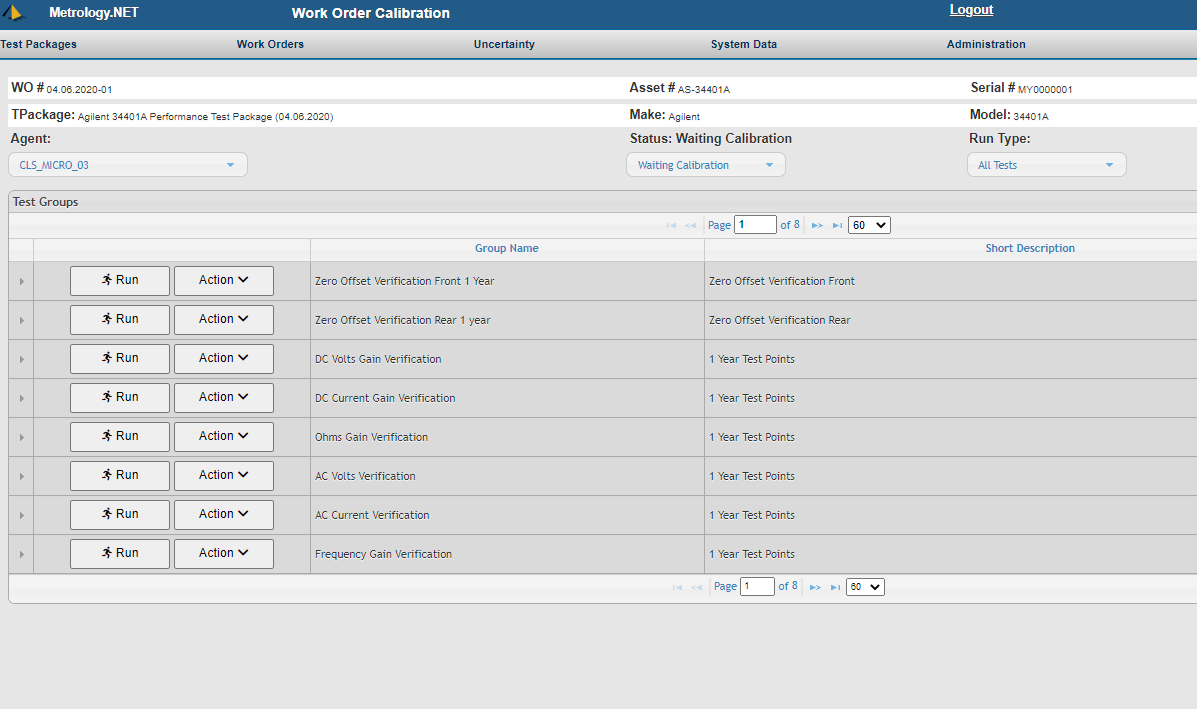 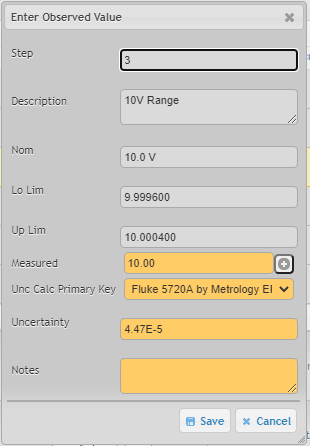 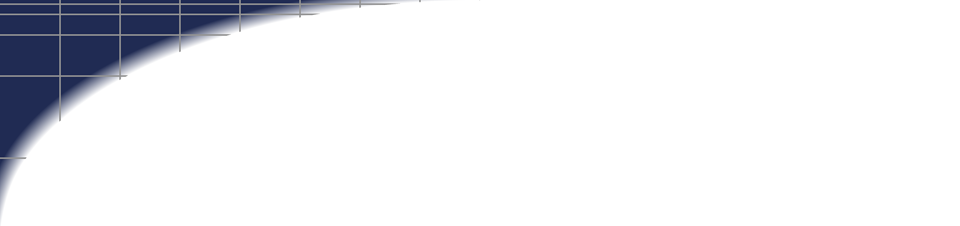 Homework Assignment
Quality Magazine – “How to Add Dynamic Measurement Uncertainties to Any Metrology Software”
  https://digital.bnpmedia.com/publication/?i=273926&p=36
  or
  https://www.callabsolutions.com/category/papers-articles/
Cal Lab Magazine – “Using Metrology.NET to Calculate ISO/IEC 17025 Uncertainties for Fluke MET/CAL”
   https://www.callabmag.com/using-metrology-net-to-calculate-isoiec-17025-uncertainties-for-fluke-metcal/
Or
  https://www.metrology.net/papers/
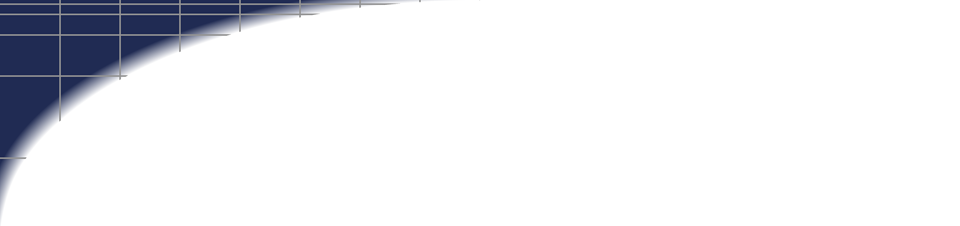 Learning Objectives
OOP (Object Oriented Programming) in VB.NET
Measurement Uncertainties in the Drivers  
Resolution & Repeatability
Formatting Excel Spreadsheets for Metrology.NET®
Uploading and Using Excel Spreadsheets
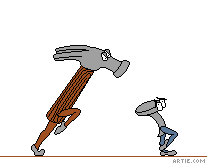 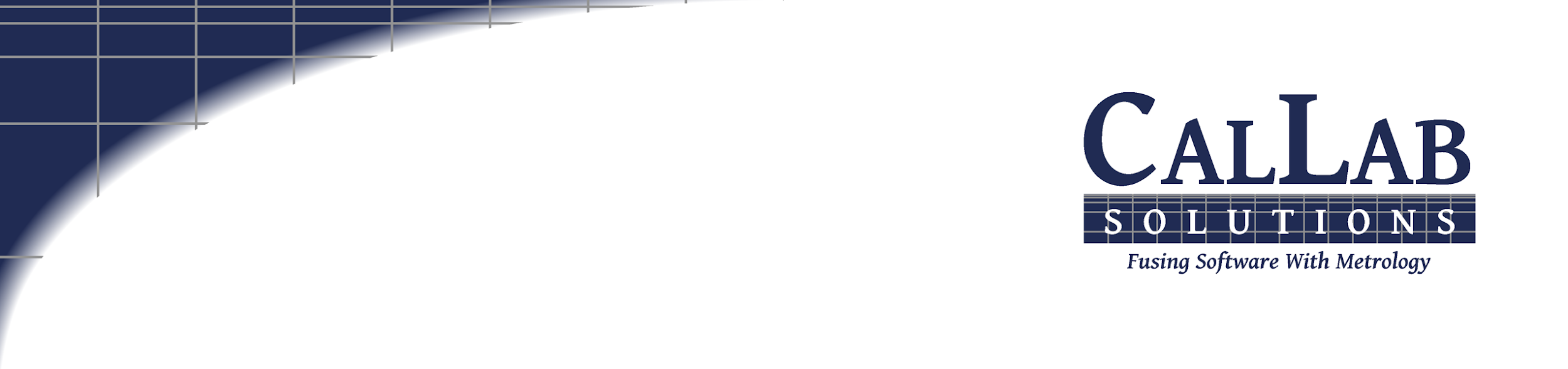 Questions? / Comments
Michael L. Schwartz
Cal Lab Solutions
mschwartz@callabsolutions.com
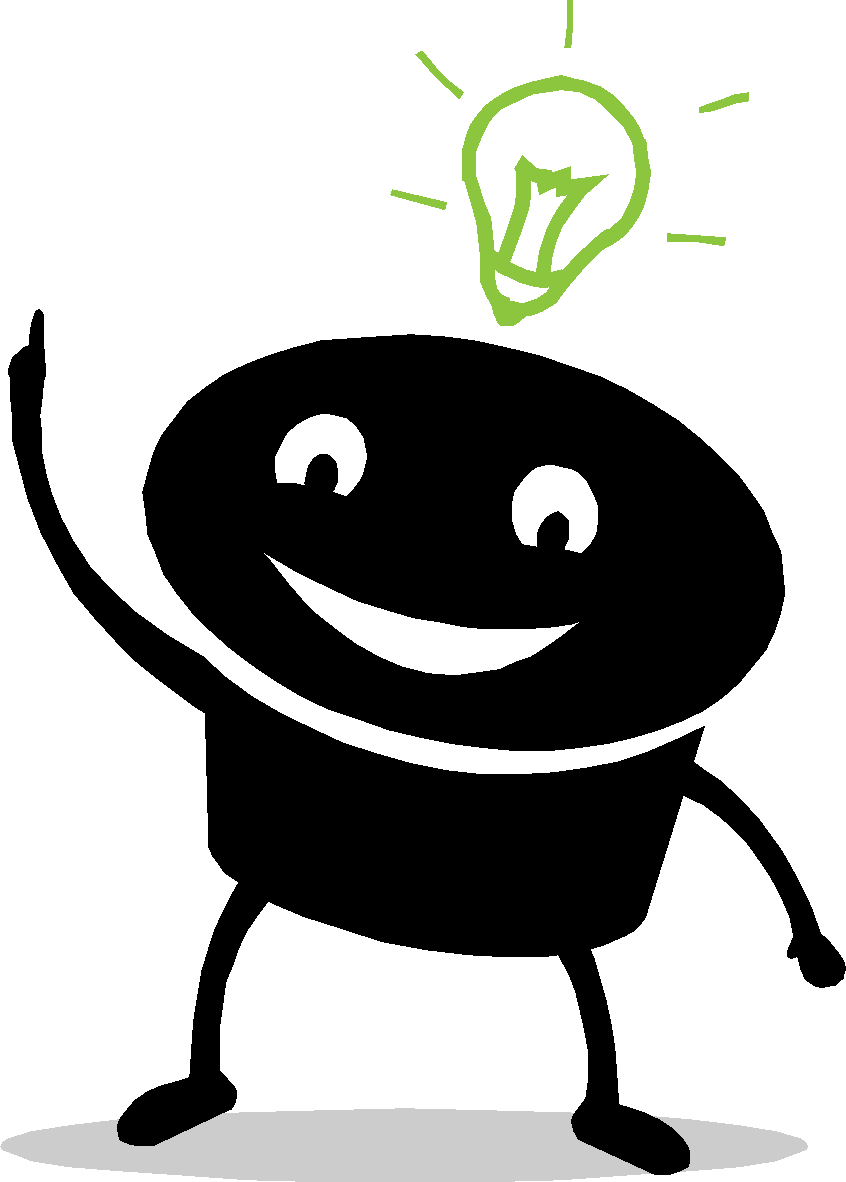